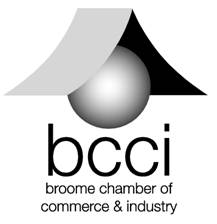 A KIMBERLEY ECONOMIC ZONE 
FOR SUSTAINED LIVEABILITY AND GROWTH
Tony Proctor
President
4 May 2012
REGIONAL GROWTH & SUSTAINABILITY
A complex matrix of interdependencies affects regional growth and sustainability
Remoteness
Living costs
Skills shortage
Educational opportunities
Investment opportunities
Government influences
3  May 2012
2
REGIONAL COST OF LIVING
We all talk about and we all know about it
Costs associated with
Land and Housing construction
Rental
Food
Utilities
Services
Travel
Education
Child care fees
3  May 2012
3
TRANSPORT COSTS
Transport costs pervade every aspect of our commercial and social activity
Trucking costs
Food, clothing
Building materials
Household goods
Fuel
Motor vehicles
Airline fares
Tourism operator costs
Land
Sea
3  May 2012
4
CAN A REGIONAL ECONOMIC ZONE ASSIST IN REDUCING LIVING COSTS AND CONTRIBUTE TO SUSTAINABLE REGIONAL ECONOMIC  GROWTH?
3  May 2012
5
WHAT IS A REGIONAL ECONOMIC DEVELOPMENT ZONE
A Tool used by Governments  world wide to create opportunities for economic development in a region




World Bank-
China
USA
United Kingdom
India
Hong Kong
Singapore
Darwin ( But failed)

3,000 such zones in 135 countries- 75% in developing countries and 65% privately run
3  May 2012
6
A REGIONAL ECONOMIC DEVELOPMENT ZONE
Will the establishment of an economic development zone in the Kimberley  help address the region’s issues?
Probably yes, but needs Tripartite political  commitment of
Commonwealth
State
Local Government
to address the morass of overlapping State, Commonwealth and Local government  regulations and taxes.
A complex legislative scheme would be required.
3  May 2012
7
A REGIONAL ECONOMIC DEVELOPMENT ZONE
The Boundaries?
Simply nothing more than the boundary of the Kimberley electorate determined by the State Electoral Commission.
But some  commentators from ‘Think Tanks’, Industry and political parties suggest a northern Australia zone above the 26th Parallel.
3  May 2012
8
WHAT COULD THE COMMONWEALTH CONTRIBUTE?
Special income tax rates for zone residents to replace zone allowances
GST exemption on building materials, other construction costs and designated major  household appliances
Removal of fuel excise charges for fuel used solely to and from and within the zone
Road transport, shipping and airlines
Accelerated tax write off for plant and equipment
Capital gains tax concessions on real estate within the Zone
Abolition of Fringe Benefits Tax
Immigration and Visa rules more realistic
3  May 2012
9
WHAT COULD THE STATE CONTRIBUTE?
Abolition of Land tax
Stamp Duty relief on qualifying transactions
Stabilised  utility costs
Royalties back to the region
Local rates and taxes
Infrastructure
Give KDC  reserve guarantee powers for commercial banks
3  May 2012
10
OUTCOMES
Sustainable population and economic growth within the Zone
Reduced living costs will bring more -
Skills
Internal and external migration
 change the dependency on FIFI
Opportunities 
Regional  investment
Region(s) will compete with Capital Cities
Addresses social problems 
Economic opportunities closer to remote communities
3  May 2012
11
OUTCOMES
Equity between private sector and  government employees receiving living subsidies
Increased Educational opportunities
Private schools will establish
Halts regional  ‘Brain Drain’
Supports Regional Defence Capabilities
Foregone taxes and charges will be ‘returned’ to the regions  though growth
3  May 2012
12
Is the Vision too Grand?
Returning to the Question posed earlier-
Can a Regional Economic Zone assist in reducing living costs and contribute to a sustainable regional economic growth?
Technically, economically and financially- YES
But-
Do our Governments have the foresight and political willpower to start the process and make it happen?
Contemplate-
Snowy Mountains Scheme
Ord River
Murray/Darling River
3  May 2012
13